18. zasedání MV IROP včetně 10. jednání Platformy pro přípravu výzev IROP
Datum: 12. 10. 2022
zámek Židlochovice
1. Úvodní slovo místopředsedy MV IROP
Rostislav Mazal
pověřený zastupováním náměstka pro řízení sekce evropských a národních programů Ministerstva pro místní rozvoj
2. Úvodní slovo zástupce Evropské komise
Pascal Boijmans
Head of Unit - DG Regional and Urban Policy
3. Projednání programu 18. zasedání MV IROP
Program
Úvodní slovo místopředsedy Monitorovacího výboru IROP 
Úvodní slovo zástupce Evropské komise 
Projednání programu 18. zasedání Monitorovacího výboru IROP
Informace o stavu realizace IROP 	
Zpráva o plnění Evaluačního plánu IROP	 
Aktualizace Evaluačního plánu IROP
Roční komunikační plán IROP na rok 2023
Informace o revizi IROP – CARE
Závěry z 18. zasedání Monitorovacího výboru IROP
4. Informace o stavu realizace programu
Úkoly z minulého jednání MoV
úprava Programového dokumentu IROP podle výsledků vyjednávání iniciativy CARE a předložení Monitorovacímu výboru IROP ke schválení
Stav programu
k 1. 10. 2022 bylo v IROP vyhlášeno :
104 výzev ŘO 
453 podvýzev ITI a IPRÚ
2 033 podvýzev MAS

do výzev se přihlásilo celkem 17 545 žádostí o podporu, z nichž 13 174 v objemu 170,3 mld. Kč se k 1. 10. nacházelo ve stavu hodnocení, realizace nebo dokončily svou realizaci
z toho byl 12 688 v celkovém objemu 163,9 mld. Kč vydán právní akt o poskytnutí podpory 

příjemcům byly proplaceny prostředky v objemu 101,1 mld. Kč
94 mld. Kč bylo certifikováno vůči Evropské komisi
pravidlo N+3 pro rok 2022 je již splněno
Uzavřené výzvy
Uzavřené výzvy ve sledovaném období od 1. 4. 2022 do 1. 10. 2022
[Speaker Notes: Za období 1.4.2022 do 1.10.2022]
REACT-EU - výzvy
[Speaker Notes: Data z MS2014+ k 1.10.2022.]
Stav čerpání projektů REACT-EU
[Speaker Notes: Zdroj: ŘO k 1.10.2022]
Stav administrace žádostí
[Speaker Notes: Zdroj: MS2014+ k 1.10. 2022
Alokace přepočtena aktuálním kurzem (24,54)
Zdroj financování: EU podíl
Poznámka: V tabulce nejsou zahrnuty vyřazené, odstoupené projekty (v negativním stavu) a náhradní projekty]
Stav čerpání prostředků IROP
[Speaker Notes: Zdroj: MS2014+ k 1.10. 2022
Proplacené prostředky kumulativně v CZK
U certifikovaných prostředků je v PO 2 započítán navýšený podíl financování]
Predikce a plnění souhrnných žádostí o platbu v roce 2022
[Speaker Notes: Zdroj: ŘO, skutečnost k 1.10.2022, predikce k 1.7.2022
Predikce zahrnuje projekty s vydaným právním aktem 
Poznámka: hranice 70 % alokace programu je pouze ilustrativní]
Stav plnění limitu čerpání N+3
[Speaker Notes: Zdroj: MS2014+ k 1.10.2022
Poznámka: hranice 70 % alokace programu je pouze ilustrativní]
Přezávazkování v IROP
V roce 2020 došlo k aktivizaci náhradních projektů ve vybraných výzvách IROP z předpokládaných úspor vzniklých do konce období

ŘO stav průběžně monitoruje, další náhradníci do programu nejsou vpouštěni, dle očekávání přezávazkování v čase klesá, nicméně vzhledem k výraznému posílení koruny z pásma 25,5-26 Kč/EUR na 24,4-24,6 došlo ke skokovému nárůstu absolutního přezávazkování programu v Kč, nicméně nadále pokračuje pokles
[Speaker Notes: Zdroj: ŘO k 1.10.2022]
Věcné plnění – vybrané indikátory 1/2
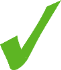 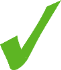 Zdroj: ŘO k 1.10.2021
Zdroj: ŘO k 1.10.2022
[Speaker Notes: Zdroj: ŘO k 1.10.2022]
Věcné plnění – vybrané indikátory 2/2
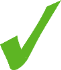 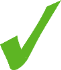 Zdroj: ŘO k 1.10.2022
[Speaker Notes: Zdroj: ŘO k 1.10.2021]
Ukončování programu
Na webu IROP zveřejněny informace pro příjemce o možnostech dokončení projektu po 31. 12. 2023
bude aktualizováno v souvislosti se schválením nařízení FAST CARE (pro fázované projekty snížen limit na 1 mil. EUR celkových N z pův. 5 mil. EUR)

Po aktualizaci Pokynu k uzavření operačních programů 2014–2020 a Metodického doporučení k uzavírání programového období 2014–2020
úprava dokumentace programu tak, aby zahrnovala veškeré potřebné informace a postupy k ukončování programu dle
vytipování projektů vhodných pro fázování  a projektů potenciálně nefungujících
komunikace s jednotlivými příjemci
Stav administrace integrovaných nástrojů
Administrace ITI a IPRÚ
Veškeré výzvy uzavřeny
Aktuálně ještě v hodnocení 5 projektů

Administrace CLLD
Veškeré výzvy uzavřeny
Aktuálně v hodnocení 36 projektů
5. Zpráva o plnění Evaluačního plánu IROP
Posuny harmonogramu
Vyhodnocení vlivu Integrovaného regionálního operačního programu pro programové období 2021-2027 na životní prostředí (SEA)
veřejná zakázka byla dokončena v říjnu 2021, kdy bylo vydáno "Souhlasné stanovisko" MŽP ČR k návrhu koncepce IROP 2021-2027
Zbývá zpracovat a zveřejnit stanovisko k požadavkům stanoveným ze strany MŽP a evaluace tedy nemohla být zveřejněna a uzavřena
Priorita byla dána finalizací programu, připomínky a požadavky vyplývající ze Stanoviska MŽP byly v maximální možné míře zohledněny při přípravě realizace programu

Evaluace „Vyhodnocování efektivity realizovaných komunikačních nástrojů ŘO IROP II.
Přesunuto na rok 2023
Podrobněji u aktualizace EP IROP
Zrušené evaluace
Dvě z plánovaných evaluací byly zrušeny, jedná se o:

„Vyhodnocení systému výzev a procesu hodnocení projektů IROP“
„Vyhodnocení IT investic v oblasti základního a středního školství“

„Vyhodnocení systému výzev a procesu hodnocení projektů IROP“
Plánovaná evaluace byla v průběhu roku zpracována jako interní analýza, postrádá atributy evaluace a proto byla z EP IROP vyjmuta
Analýza je v procesu interního připomínkování ŘO IROP

„Vyhodnocení IT investic v oblasti základního a středního školství“
Z časových důvodů by již zjištění nebyla využitelná
Další realizace byla vyhodnocena jako neúčelná a neefektivní
Evaluace PO1 a PO3 IROP: Případové studie projektů
Stav: 
Na jaře 2022 připomínkování v rámci odborné oponentní skupiny
Realizována předběžná tržní konzultace týkající se předmětu plnění, zadání a ceny
Na základě PTK došlo k drobným úpravám a především navýšení předpokládané hodnoty zakázky
To vedlo k nutnosti zahájení nového procesu schvalování záměru
Schváleno začátkem září 2022, vyhlášeno a v současnosti probíhá hodnocení nabídek

Předmět:
Vyhodnocení míry úspěchu intervence, příčin případného neúspěchu, identifikace dobré i příp. špatné praxe
SC 1.1, SC 1.2, SC 1.3, SC 3.1 – tj. silniční infrastruktura, udržitelná mobilita, IZS a kulturní a přírodní dědictví
Doporučení z evaluací
Na základě zjištění a doporučení evaluací, které byly zpracovány v rámci programového období 2014-2020, přijato 135 úkolů.

K 20. 9. 2022 splněno 110

K 31. 08. 2021 splněno 80, tj. 30 splněno nově

Posun souvisí jak s ukončováním období 2014-2020, tak se startem nového období. Velká část těchto úkolů se týkala dopručení směřujících k novému programovému období

Tyto úkoly se týkaly nastavení spolupráce s dalšími operačními programy, nastavení indikátorové soustavy i plánování a realizace komunikačních aktivit

6 úkolů bylo zrušeno, 4 zapracovány nezávisle na evaluaci a zbývající zůstávají v realizaci či přípravě
6. Aktualizace Evaluačního plánu IROP
Změny EP IROP
Aktualizace EP zohledňuje tyto tři zásadní změny:

Posun harmonogramu dvou evaluací
Zrušení dvou evaluací 
Přidání jedné nové evaluace



Posun harmonogramu výsledkové evaluace PO1 a PO3 z důvodu administrativního zdržení při přípravě veřejné zakázky. Dokončení evaluace je nyní plánováno na 3. čtvrtletí roku 2023

Posun harmonogramu „Vyhodnocování efektivity realizovaných komunikačních nástrojů ŘO IROP II“. Harmonogram evaluace realizovaných komunikačních nástrojů byl upraven s ohledem na dostupnou personální kapacitu EJ IROP tak, aby mohly být přednostně realizovány výsledkové evaluace
Změny EP IROP
Odstranění plánovaných evaluací z Evaluačního plánu IROP: 
evaluace „Vyhodnocení systému výzev a procesu hodnocení projektů IROP“ a „
Vyhodnocení IT investic v oblasti základního a středního školství“ 

Zařazení plánované výsledkové evaluace SC 2.3: „Reforma psychiatrické péče“, zaměřené na vyhodnocení účelnosti a užitečnosti investic v oblasti deinstitucionalizace psychiatrické péče. Realizace plánována na druhou polovinu roku 2023
Změny harmonogramu EP IROP
7. Roční komunikační plán IROP na rok 2023
7. Roční komunikační plán IROP 2023
V roce 2023 chceme komunikovat:

Úspěšné projekty z IROP 2014-2020

Výzvy IROP 2021-2027 – kultivovat absorpční kapacitu a poskytovat informace o výzvách 

Přínosy projektů z REACT-EU pro zdravotnictví, IZS a sociální infrastrukturu
7. Roční komunikační plán IROP 2023
Komunikační aktivity ŘO IROP – 1. část
Mediální kampaň REACT-EU
Kampaň 9,4 mil. Kč: představení přínosů podpory REACT-EU 
Zakázky: kreativa - 4,4 mil. Kč, mediální prostor - 5 mil. Kč
Realizace: 3 – 4 čtvrtletí 2023

Sociální sítě a vytváření vlastního on-line obsahu
Facebook a YouTube – profesionální správa, tvorba obsahu
Vlastní obsah: fotografie projektů, videoreportáže

Putovní výstava 
Putovní výstava projektů IROP – 2 putovní sady projektů
7. Roční komunikační plán IROP 2023
Komunikační aktivity ŘO IROP – 2. část

Správa webu IROP
Soutěže
Fotografie a videoreportáže
Tiskové zprávy a aktuality
Setkání s novináři, tiskové konference
Výroční konference programu
Propagační předměty
7. Roční komunikační plán IROP 2023
Komunikační aktivity Centra v roce v roce 2023
Microsite Regiony nás baví – tvorba obsahu, správa a propagace microsite 
Konzultační servis žadatelům 
Semináře a workshopy pro žadatele a příjemce 
Inzerce v tisku a on-line
Propagace na sociálních sítích
Web Centra
Fotografie projektů
Propagační předměty
7. Roční komunikační plán IROP 2023
Plánované výdaje na rok 2023
8. Informace o revizi IROP – FAST/CARE
Využití prostředků ze SC 3.2 IROP vsouvislosti s válkou na Ukrajině
Připravena revize 2.2 Programového dokumentu IROP 
Per rollam – od 30. 9. do 7. 10. 2022 ALE na základě doporučení EK proběhne hlasování na tomto jednání MV
Návrh PD IROP + kritéria hodnocení + Systém hodnocení

cíl: použít nevyužitou alokaci ze SC 3.2 IROP VRR ve výši 10 740 000 EUR za účelem řešení migrační krize vzniklé v důsledku ruské vojenské agrese vůči Ukrajině

vytvořena nová prioritní osa 8 - Řešení důsledků uprchlické krize v souvislosti s agresí Ruské federace na Ukrajině

územní zaměření podpory: území hl. m. Prahy
Využití prostředků ze SC 3.2 IROP vsouvislosti s válkou na Ukrajině
Rozdíl oproti verzi diskutované v srpnu
PD upraven v souladu s nařízením FAST-CARE	
70 % alokace  - Úřad práce (provedena také úprava zaslaného Harmonogramu výzev)
30 % alokace – obce, organizace zřizované nebo zakládané obcemi, (nestátní neziskové organizace)
uvedena možnost využití jednotkových nákladů 100 EUR/osobu/týden po dobu max. 26 týdnů ode dne příjezdu dané osoby do Evropské unie
míra spolufinancování 100 %
podporované aktivity vymezeny šířeji – ne jen podpora bydlení, ale také zajištění dalších základních životních potřeb a podpora socioekonomického začlenění do společnosti 
Rozdíl oproti verzi odeslané do per rollam hlasování
úprava finančních tabulek - 100% kofinancování nebude uvedenou formou zaškrtnutí check boxu, ale přímo + s tím související úpravy
Využití prostředků ze SC 3.2 IROP vsouvislosti s válkou na Ukrajině
Aktualizace harmonogramu výzev – 105. výzva – oproti zaslaným podkladům
DŮVOD ZMĚN: úprava PD v souladu s FAST CARE a připomínkami
název výzvy a SC 8.1 formulován více obecně – namísto „Podpora ubytování uprchlíků z Ukrajiny“ jen „Podpora uprchlíků z Ukrajiny“
výzva bude průběžná a nikoli kolová
alokace výzvy snížena  na úroveň 70 % alokace PO 8
příspěvek Unie z 263 130 000,- Kč na 184 191 000,- Kč
národní spolufinancování změněno z 263 130 000,- Kč  na 0,- Kč z důvodu využití 100% míry spolufinancování umožněné FAST CARE
Využití prostředků ze SC 3.2 IROP vsouvislosti s válkou na Ukrajině
Další kroky:

vyhlášení výzvy pro Úřad práce (105. výzva)
způsobilost výdajů od 24. 2. 2022
na již vynaložené náklady

jednání za účelem specifikace nákladů, které budou hrazeny ze zbývajících 30 % alokace
9. Závěry z 18. zasedání Monitorovacího výboru IROP
Děkujeme za pozornost